Clase Nos ubicamos en el espacio  .Historia geografía y Ciencias sociales .Profesora: Carola Rubilar.Curso: 1 año A.
Comprensión de lectura.
Lenguaje y comunicación
Primer año A
Objetivo de aprendizaje : Identificar a Chile en mapas.
Semana del 28 de Septiembre al 02 de Octubre.
Trabajar Texto del estudiante .
Lección 2

(Páginas  del texto del estudiante 84 y 85)
Criterios de evaluación .
    Las preguntas del texto del  estudiante sólo se comentan con el alumno , no se escriben en el cuaderno.
    Actividad : Realiza la siguiente actividad en tu cuaderno.
1 -  Dibuja nuestro país Chile .
2 – Pinta de color rojo Chile.
3 – Pinta de color azul el Océano Pacífico 
No debe enviar el registro ,ante cualquier duda escribir  al correo: carolaandrea.r@hotmail.com (Colocar nombre del alumno/a).
    Se revisará el  cuaderno del estudiante cuando eventualmente volvamos a clases en el aula.
Registro en el cuaderno.
Fecha: 
OA: Identificar a Chile en mapas. 

                                    Actividad.
 1-  Dibuja nuestro país Chile.
  2- Pinta de color rojo Chile.
  3- Pinta de color azul el Océano Pacífico.
¡ Muy buen trabajo !
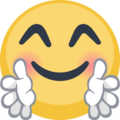